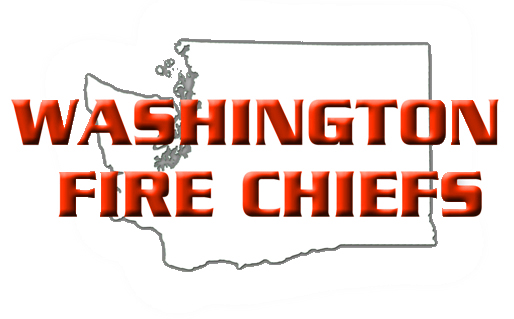 Date
Location
[Speaker Notes: INSTRUCTORS READ THIS:
This Power Point is intended to be a customizable program. As there are many brands and types of SCBA's, you need to individualize this presentation to your department. Using your equipment will give ownership and credibility to your slides. 

Prior to presenting this program you must:
Down load it to a computer or flash driveReview the complete program
Take digital images of your department's SCBA and individual parts as noted in the blank boxes on the slides. Each box describes the item that needs to have a digital image added in.
Simply save the digital image to your computer through email if using your phone; or download it from your camera to your computer.
Cut and paste it to the individual slide as described in the text box. Grab a corner of the image and drag it smaller to fit into the square.

Remember to re-save your power point with the changes.
Once this is done, you should be ready to present.]
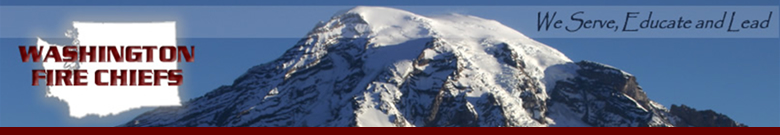 WAC 296-305-04001 Respiratory equipment protection.
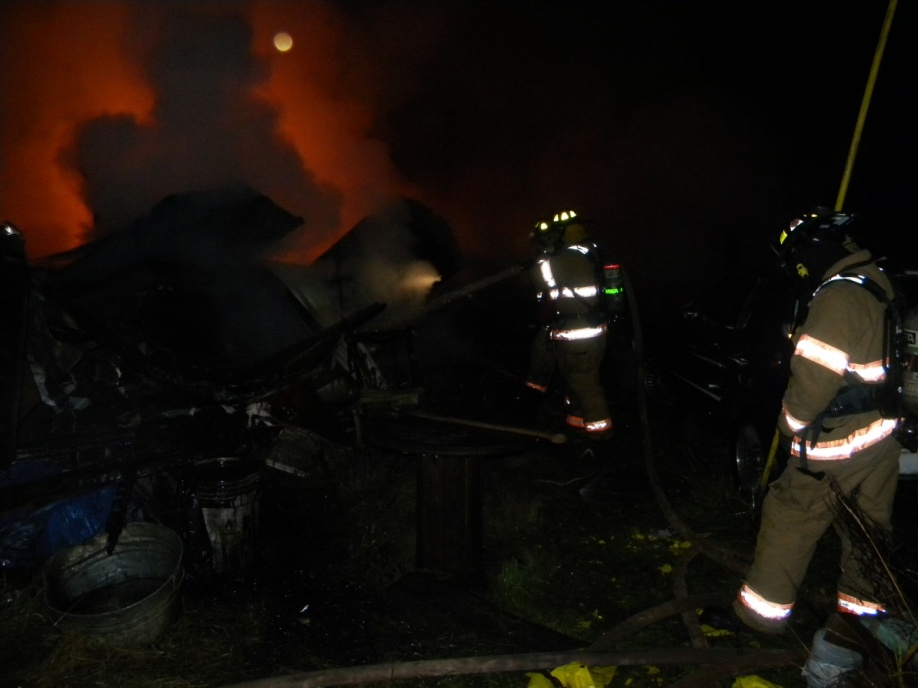 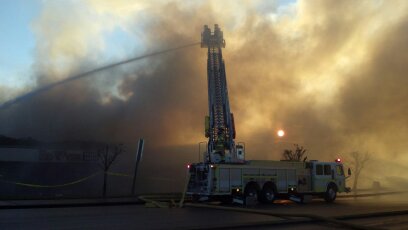 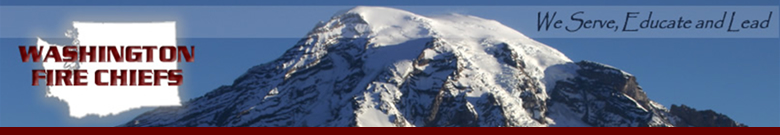 Lesson Objectives:
Review sections of WAC 296 that refer to SCBA use to not let them slip through the cracks
Understand the WAC 296 requirements regarding written policy , record keeping required with SCBA’s and FIT testing.
Understand the new gross field contamination requirements when exiting contaminated structures
Understand when SCBA use is required on a scene
Understand the required initial training, refresher and annual testing contained in WAC 296
Understand how to maintain the SCBA according to this WAC
Know what other resources are available to fire service trainers
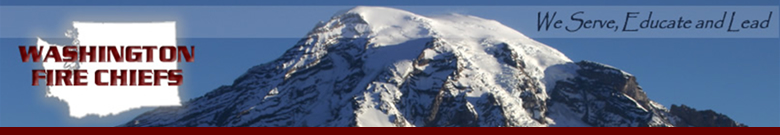 296-305-02003Eye and face protection.
(1) Face and eye protection shall be provided for and used by firefighters engaged in fire suppression and other operations involving hazards to the eye and face at all times when the face is not protected by the full facepiece of the SCBA. Primary face and eye protection appropriate for a given specific hazard shall be provided for, and used by, members exposed to that specific hazard. Such primary face and eye protection shall meet the requirements of ANSI Z87.1, 1989 edition.
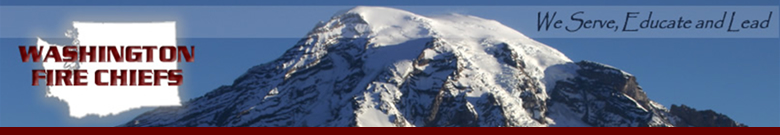 WAC 296-305-02017
Personal alert safety system (PASS) protection.

(1) Each firefighter engaged in structural firefighting requiring the use of SCBA shall wear and use a PASS device. PASS devices shall meet the requirements of the 1993 edition of NFPA 1982, Standard on Personal Alert Safety Systems (PASS) for Firefighters. (See WAC 296-305-07001 through 296-305-07018 for wildland firefighting application.)
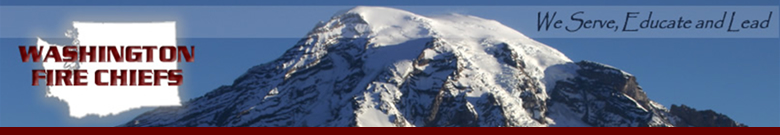 WAC 296-305-02017
Personal alert safety system (PASS) protection. Cont.

(2) Each PASS device shall be tested routinely to ensure it is ready for use and immediately prior to each use, and shall be maintained in accordance with the manufacturers' instructions.
(3) Fire departments shall provide written procedures for the use of PASS devices.
(4) Fire departments shall establish a written procedure for the care, use, maintenance, and repair of PASS devices in conjunction with manufacturer's recommendations.
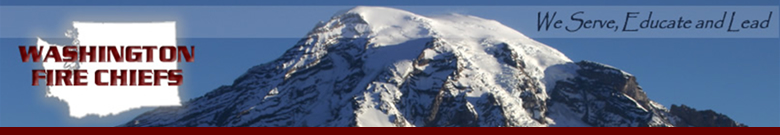 296-305-03001Hazardous materials protection.
2) (ii) Respiratory equipment (SCBA)
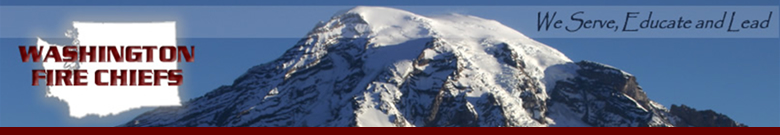 WAC 296-305-04001 Respiratory equipment protection.
Firefighter's self-contained breathing apparatus (SCBA) shall, at a minimum, meet the requirements of the 1997 edition of NFPA 1981, Standard Equipment purchased after the effective date of this rule must meet the 2007 edition of NFPA 1981, Standard on Open-Circuit Self-Contained Breathing Apparatus for Emergency Services.
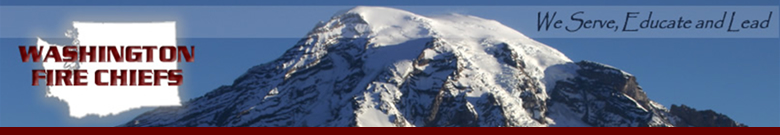 WAC 296-305-04001 Respiratory equipment protection.
2) Closed circuit SCBA shall:
(a) Be positive pressure;
(b) Be NIOSH certified; and
(c) Have a minimum thirty-minute service duration.
(3) Members using SCBA's shall operate in teams of two or more.
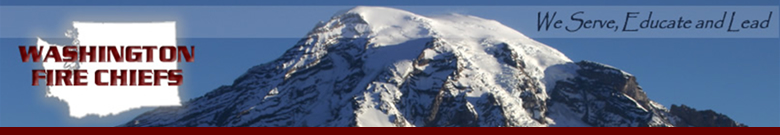 WAC Compliant written policies on SCBA use
4) Except as otherwise provided in this chapter, fire departments shall adopt, maintain and implement a written respiratory protection program that addresses the requirements of chapter 296-842 WAC, Respiratory protection. This includes program administration, medical limitations, equipment limitations, equipment selection, inspection, use, maintenance, training, fit testing procedures, air quality, and program evaluation.
Note:
Additional information on respirators and respirator usage can be found in ANSI Z88.2 - American National Standard for Respiratory Protection and various NFPA publications (1981, 1404, 1500, etc.).
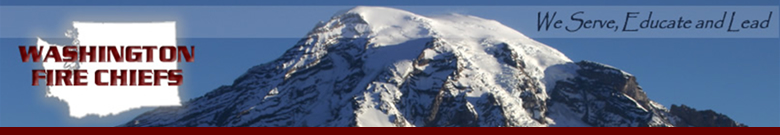 WAC Required Air Sampling and tests
(6) When the fire department makes its own breathing air or uses vendor supplied breathing air, they shall maintain documentation certifying breathing air quality. The breathing air shall:
(a) Be tested at least quarterly by using an air sample taken from the same outlet and in the same manner as the respirator breathing air cylinders are filled or air line respirators are connected.
(b) Meet the requirements of either the 2003 edition of NFPA 1989, Standard on Breathing Air Quality for Fire and Emergency Services Respiratory Protection or the 1997 edition of ANSI/CGA G6-1 - Commodity Specification for Air, with a minimum air quality of grade D.
(c) Meet a water vapor level of 24 ppm or less.
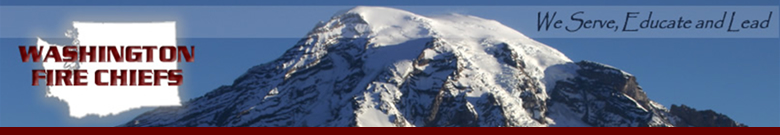 WAC Compliant Fit Testing
(7) Fit testing shall be conducted in accordance with this section and chapter 296-842 WAC, Respiratory protection.
(a) Each new member shall be tested by a qualitative or quantitative method before being permitted to use SCBA's in a hazardous atmosphere.
(b) Only firefighters with a properly fitting facepiece shall be permitted by the fire department to function in a hazardous atmosphere with SCBA.
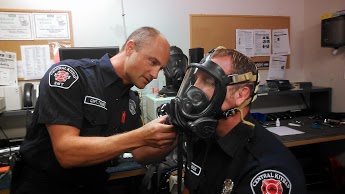 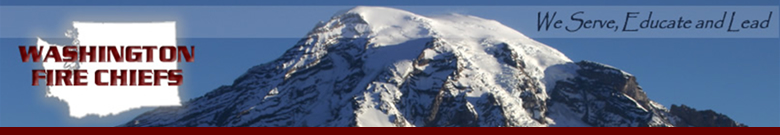 WAC Compliant Fit Testing
(c) Fit testing shall be repeated:
(i) At least once every twelve months.
(ii) Whenever there are changes in the type of SCBA or facepiece used.
(iii) Whenever there are significant physical changes in the user. Example: Weight change of ten percent or more, scarring of face seal area, dental changes, cosmetic surgery, or any other condition that may affect the fit of the facepiece seal.
(d) The fit testing is done only in a negative-pressure mode. If the facepiece is modified for fit testing, the modification shall not affect the normal fit of the device. Such modified devices shall only be used for fit testing.
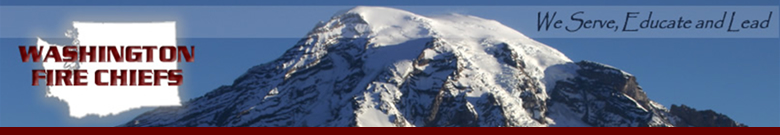 WAC Compliant Fit Testing
(f) Respirator fit test records shall include:
(i) Written guidelines for the respirator fit testing program including pass/fail criteria;
(ii) Type of respirator tested including manufacturer, model, and size;
(iii) Type of fit test and instrumentation or equipment used;
(iv) Name or identification of test operator;
(v) Name of person tested;
(vi) Date of test; and
(vii) Results of test.
Note:
Firefighters should be issued individual facepieces.
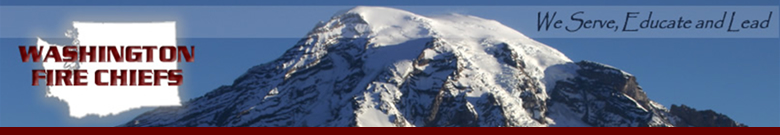 (8) Facial hair, contact lenses, and eye and face protective devices.
(a) A negative pressure respirator, any self-contained breathing apparatus, or any respirator which is used in an atmosphere immediately dangerous to life or health (IDLH) equipped with a facepiece shall not be worn if facial hair comes between the sealing periphery of the facepiece and the face or if facial hair interferes with the valve function.
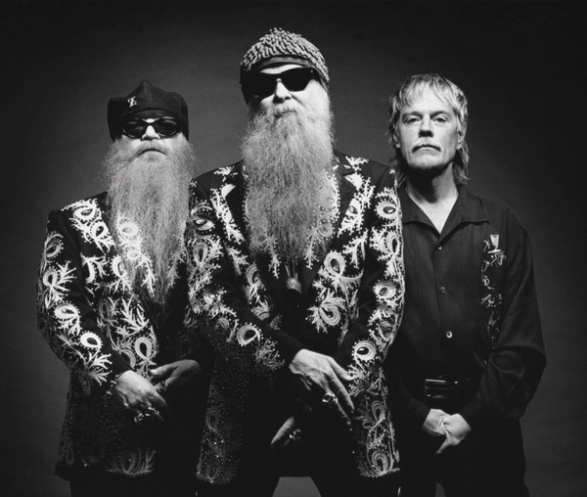 Girls go crazy for a sharp dressed man, but your Fit tester will just go crazy with a beard like this.  No facial hair is allowed between the mask and face
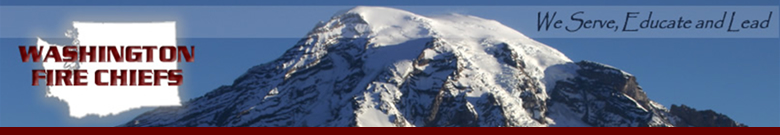 (b) The wearer of a respirator shall not be allowed to wear contact lenses if the risk of eye damage is increased by their use.
(c) If corrective lenses must be worn with a facepiece, they shall be worn so as to not adversely affect the seal of the facepiece to the face. See WAC 296-842-18005(3).
(d) Straps or temple bars shall not pass between the seal or surface of the respirator and the user's face.
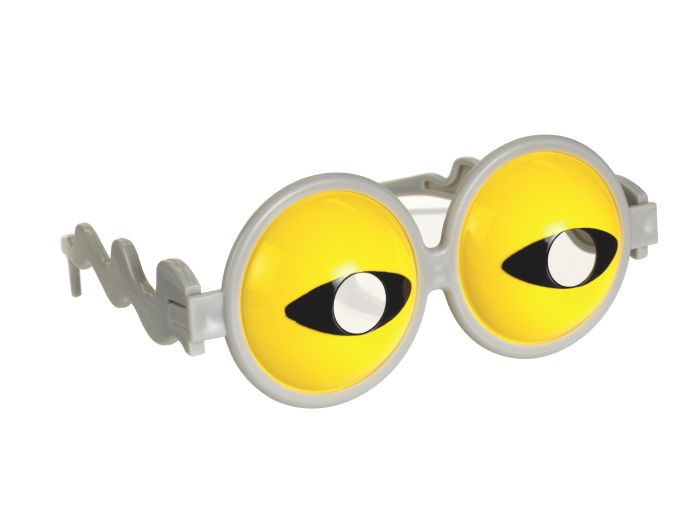 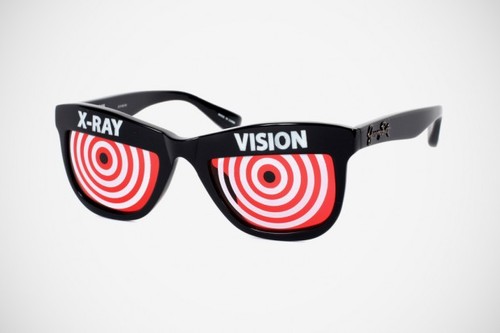 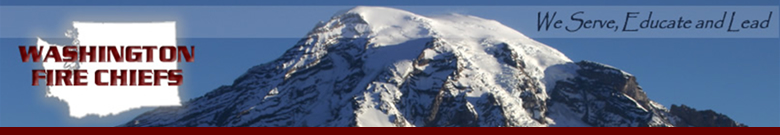 (9) At the end of suppression activities (to include fire overhaul) and before returning to quarters:
(a) Gross/field decontamination shall be performed on firefighters prior to removal of their respirator whenever firefighting activities resulted in exposure to a hazardous substance.
(b) When exchanging air supply bottles during suppression or overhaul activities, reasonable precautions shall be taken to maintain uncontaminated atmosphere to the breathing zone and facepiece supply hose.
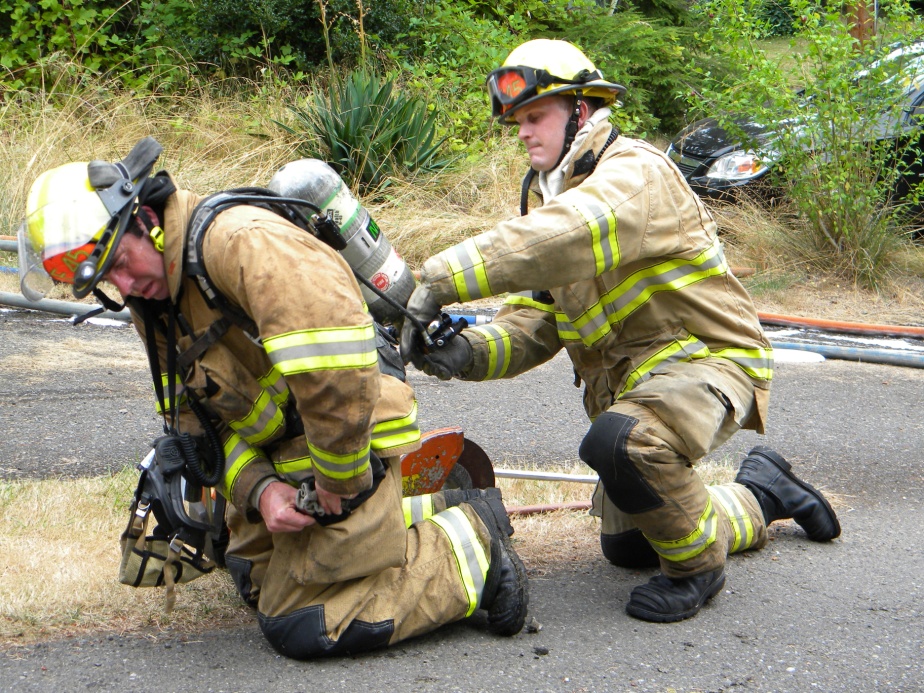 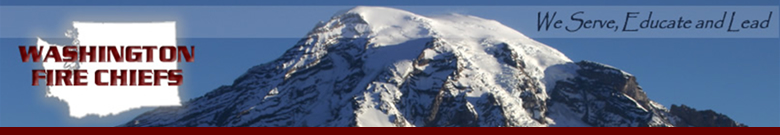 (10) Self-contained respiratory equipment shall be available and used by all firefighters who enter into hazardous atmospheres during structural firefighting activities.
(11) Reserved.
(12) Respirators shall be provided for, and shall be used by, all personnel working in areas where:
The atmosphere is 
hazardous;
(b) The atmosphere is 
suspected of being 
hazardous; or
(c) The atmosphere 
may rapidly become 
hazardous.
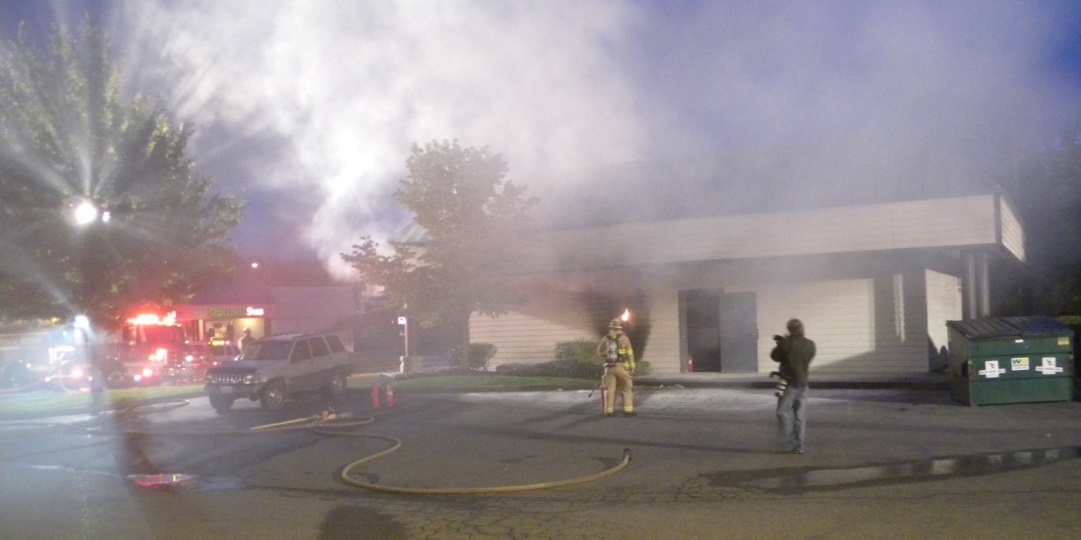 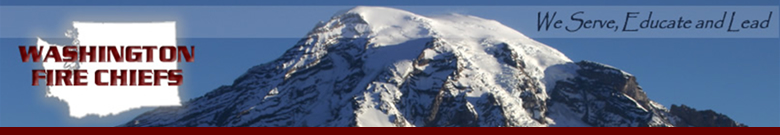 (13) Reserved.
(14) Firefighters using a properly functioning SCBA shall not compromise the protective integrity of the SCBA by removing the facepiece for any reason in hazardous atmospheres or in atmospheres where the quality of air is unknown.
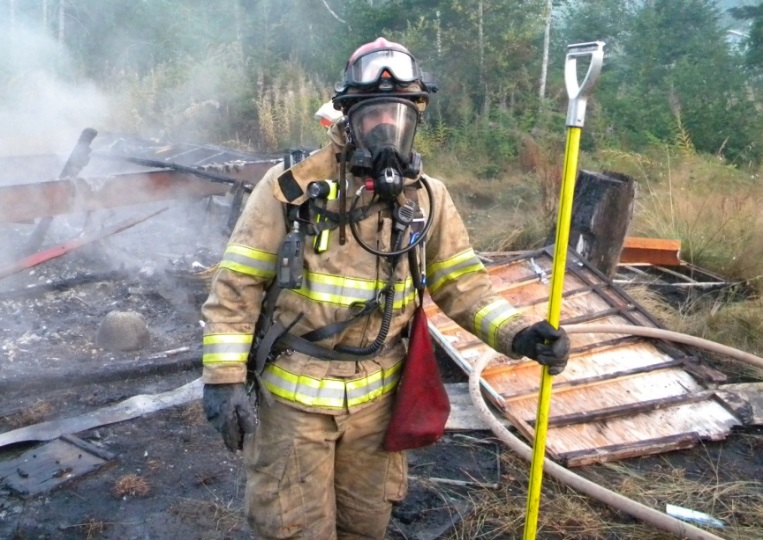 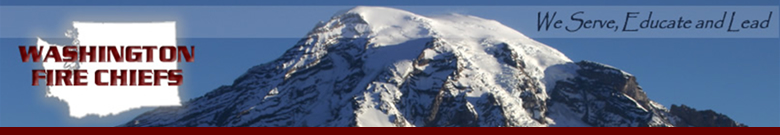 (15) Firefighters shall receive training for each type and manufacturer of respiratory equipment available for their use, the step-by-step procedure for donning the respirator and checking it for proper function. Required training shall include:
(a) Recognizing hazards that may be encountered;
(b) Understanding the components of the respirator;
(c) Understanding the safety features and limitations of the respirator; and
(d) Donning and doffing the respirator.
Agency specific picture of SCBA
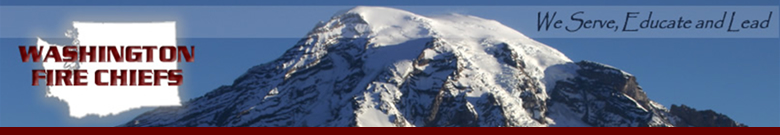 (16) After completing such training, each firefighter shall practice at least quarterly, for each type and manufacture of respirator available for use, the step-by-step procedure for donning the respirator and checking it for proper function.
(17) Members shall be tested at least annually on the knowledge of respiratory protection equipment operation, safety, organizational policies and procedures, and facepiece seals, to the fire department's standard. Such records shall remain part of the member training file.
Agency specific picture of SCBA donning
Agency specific picture of SCBA regulator
Agency specific picture of  firefighter breathing from SCBA regulator
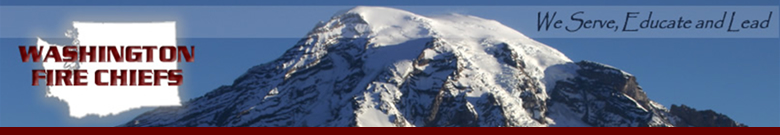 (18) Members shall be allowed to use only the make, model, and size respirator for which they have passed a fit test within the last twelve months.
(19) In cases where there is a reported failure of a respirator, it shall be removed from service, tagged and recorded as such, and tested before being returned to service.
Agency specific picture of SCBA mask
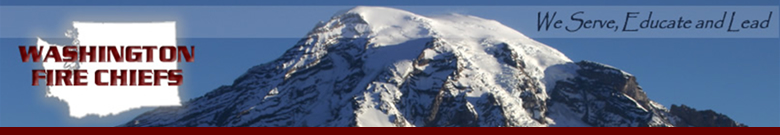 (20) Firefighters shall be thoroughly trained in accordance with the manufacturer's instructions on emergency procedures such as use of regulator bypass valve, corrective action for facepiece and breathing tube damage, and breathing directly from the regulator (where applicable).
(21) Reserved.
(22) SCBA cylinders shall be hydrostatically tested within the periods specified by the manufacturer and the applicable governmental agencies.
Agency specific picture of SCBA bypass valve
Agency specific picture of SCBA regulator
Agency specific picture of  firefighter breathing from SCBA regulator
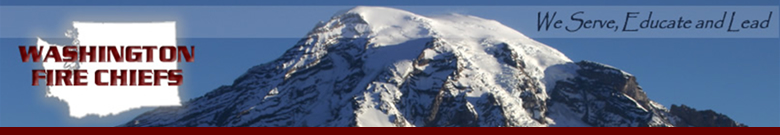 These slides are a brief review of the NFPA standards and WAC  296-305.  Consult the entire NFPA and WAC standards for specific responsibilities.
This class is considered an orientation to SCBA program best practices.
Common sense must be utilized in conjunction with all applicable rules and regulations during any SCBA use.
These Lists and rules are in place because firefighters have been seriously injured or have died because the rules were not adhered to.
Follow the rules just as we expect others to do.
Failing to follow these rules can leave officers culpable for injuries.